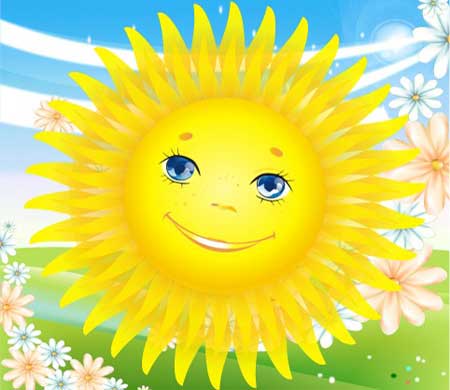 Подготовила воспитатель : Барсукова Валентина Григорьевна
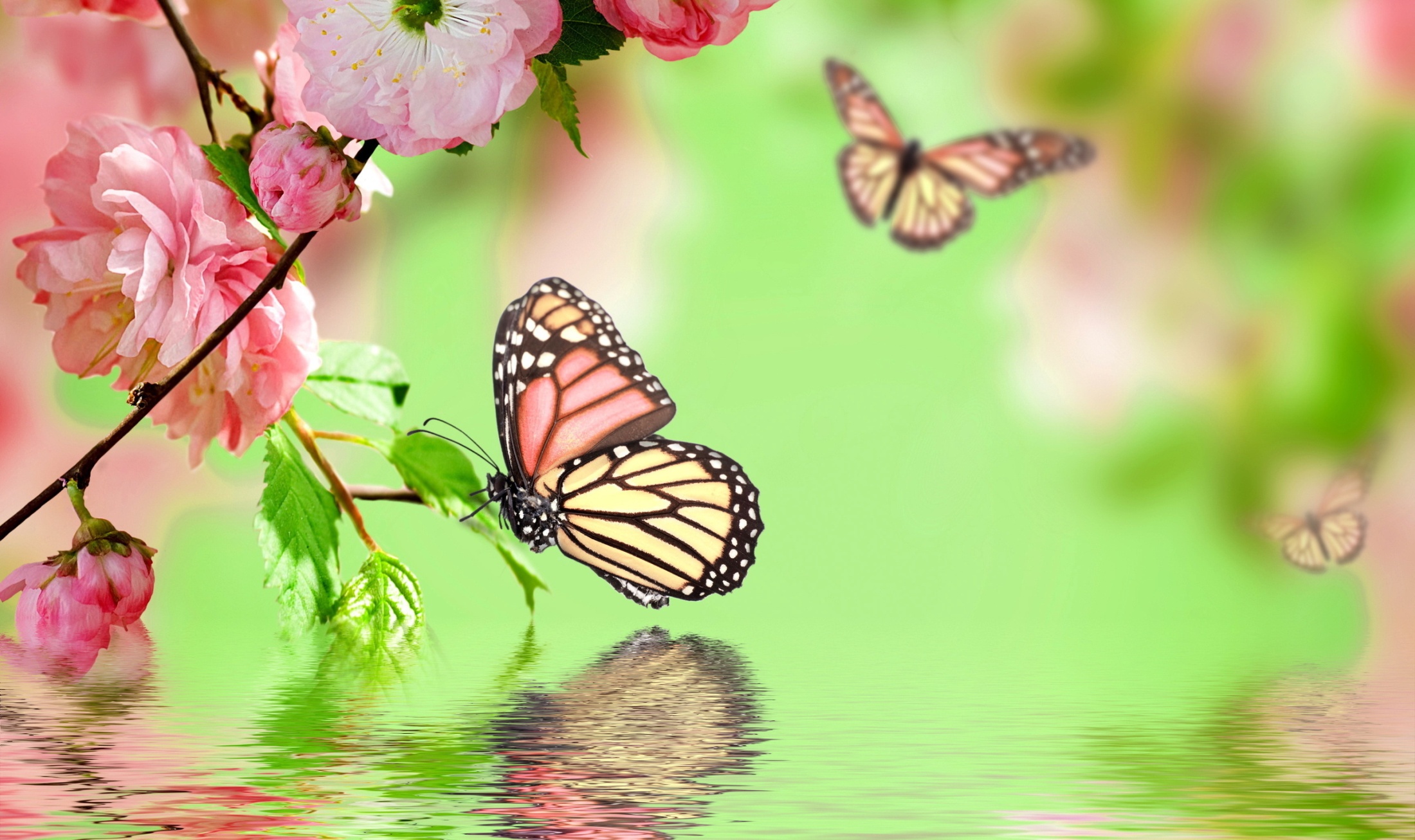 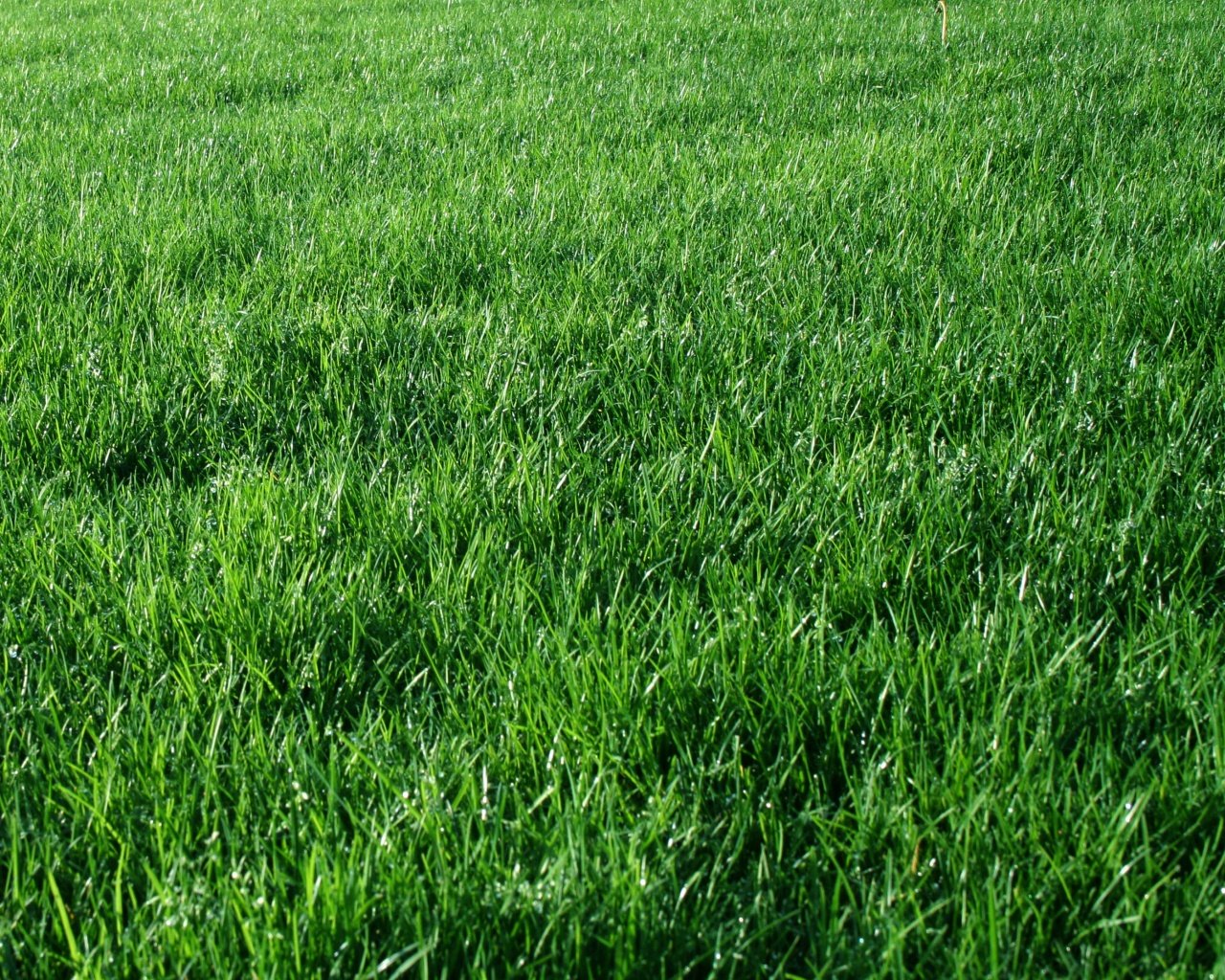 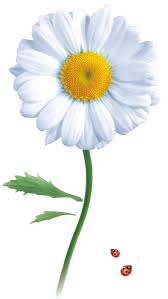 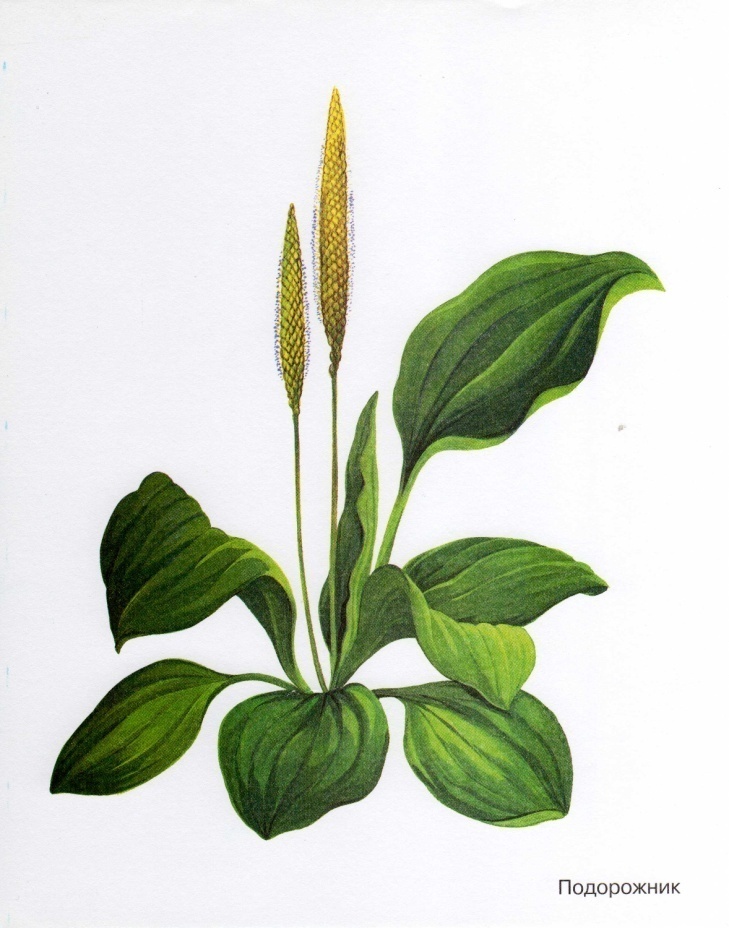 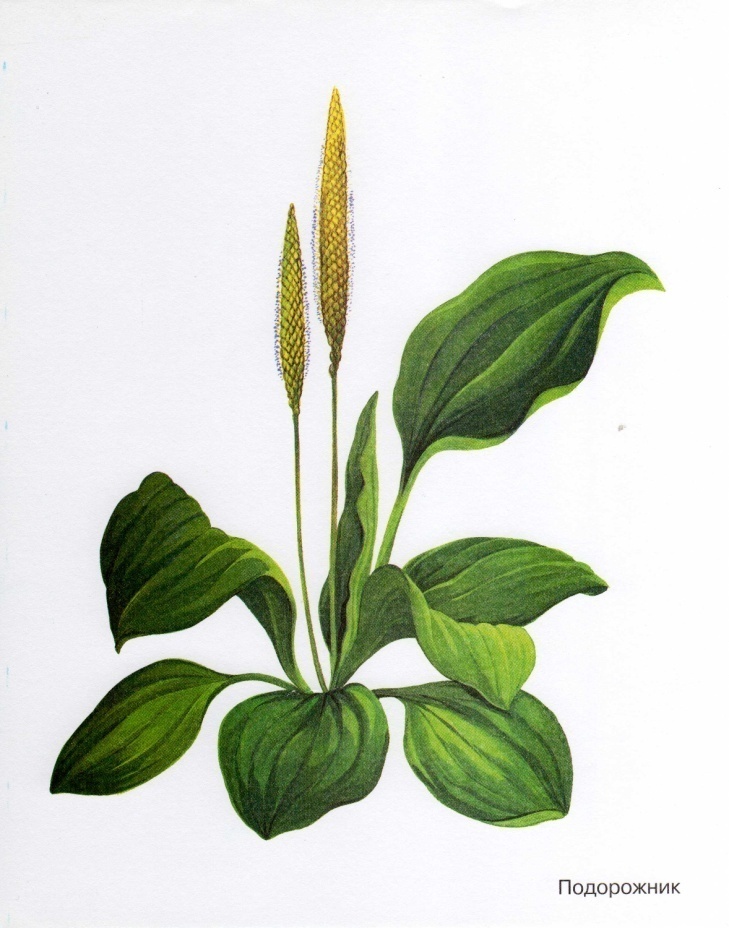 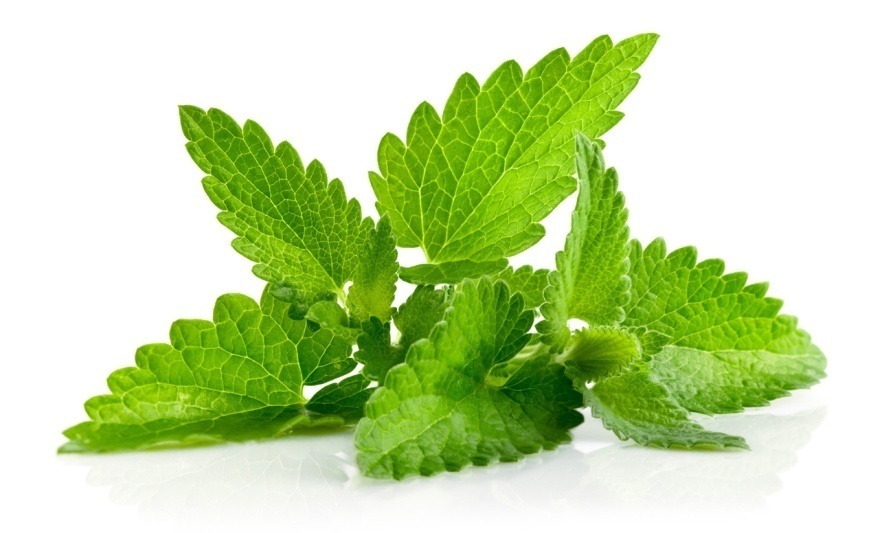 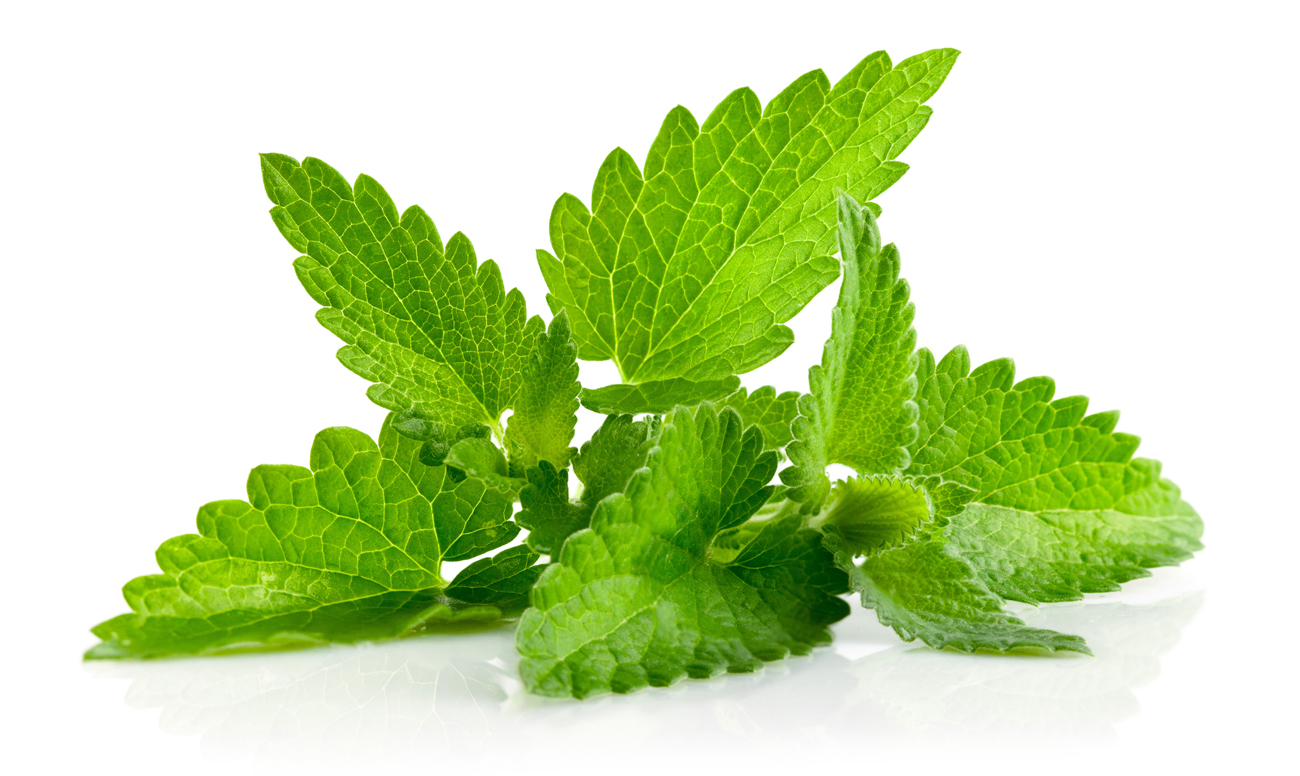 М я т а
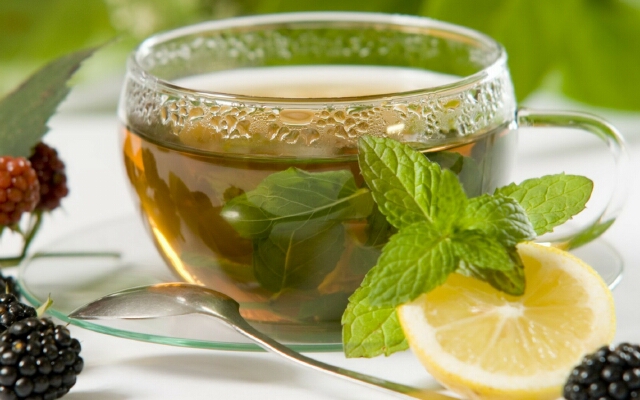 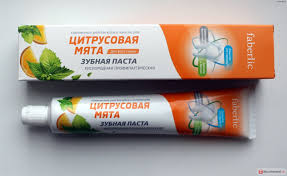 Мяту добавляют в различные зубные пасты, порошки, одеколоны
Чай с мятой снимает нервное напряжение, помогает расслабиться и забыть о проблемах
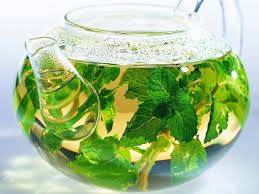 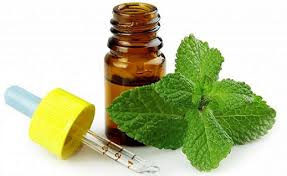 Отварами из листьев мяты дезинфицируют полость рта при различных воспалительных процессах. Ими снимают боли в животе, сердечные боли
Мятное масло входит в состав многих лечебных препаратов: мятные капли, желудочные таблетки, различные мази.
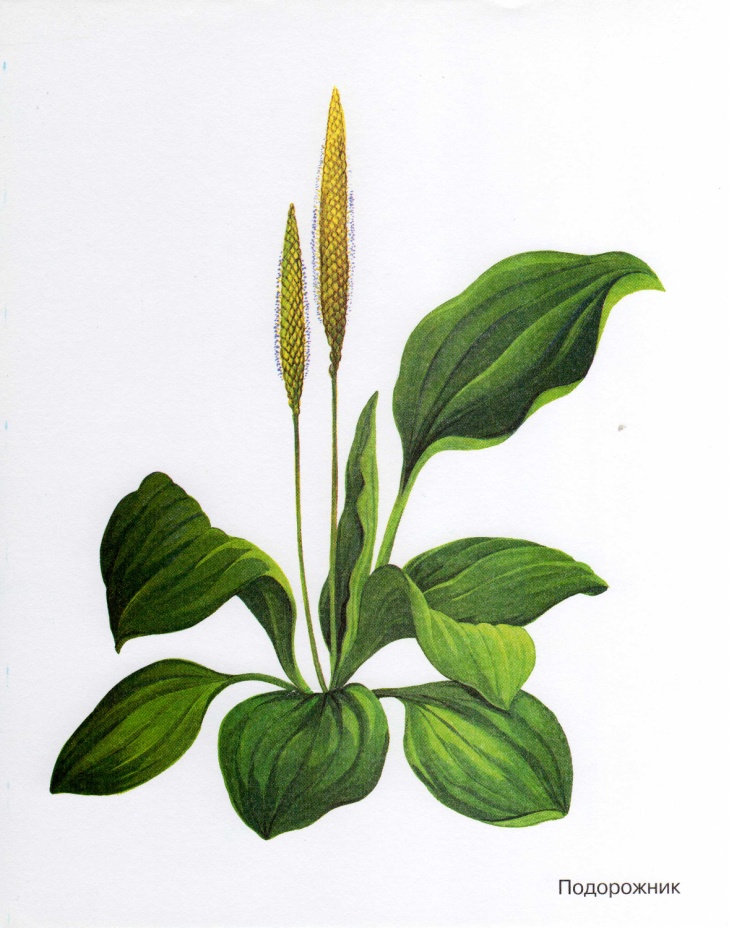 П о д о р о ж н и к
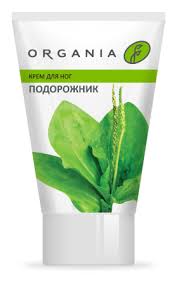 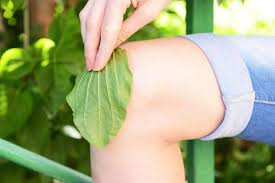 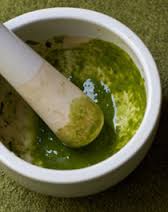 В косметических целях используют главным образом листья подорожника, из которых готовят настой. Можно использовать сок свежих листьев. Для увлажнения кожи делают компрессы с подорожником.
Подорожник является отличным лекарственным средством для человека. Он прекрасно снимает воспаление, заживляет и затягивает раны, снимает боль.
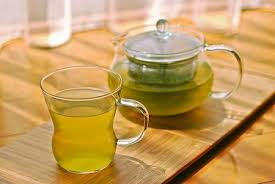 Отвар подорожника широко применяется для лечения недомоганий в области кишечника и желудка, а также при болезнях дыхательных путей (бронхит) и при обычном кашле.
Ромашка -Төймедак
Стоит в саду кудряшка-
Белая рубашка,
Сердечко золотое.
Что это такое?
Ромашка - это растение. 
Часто его называют полевым цветком. 
Цветет ромашка летом и это очень красиво.
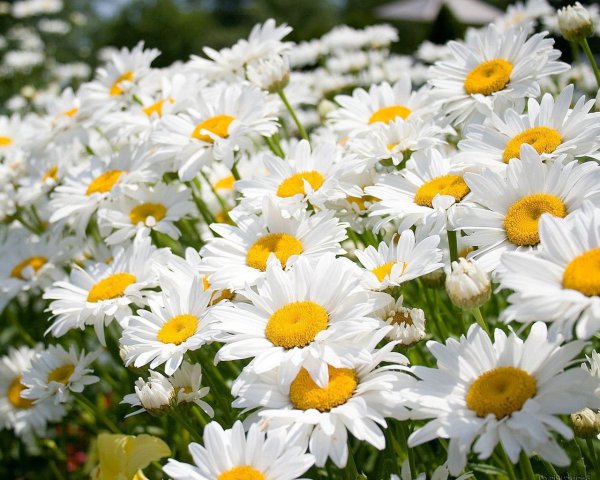 [Speaker Notes: ромашка]
Многие думают,                      
                                                        что, ромашку   
                                                        можно только 
                                                        нюхать и делать
                                                        красивые 
                                                        украшения. 


Но на самом деле ромашка  – это еще и замечательное лекарственное растение.
Целебные свойства ромашки люди заметили очень давно. С тех пор она стала одним из самых часто используемых лекарственных растений.
Для того,
                                                           чтобы
                                                           ромашка
                                                           стала
                                                           лекарством
                                                           ее цветки
                                                           собирают и
                                                           сушат. 
	После этого их размельчают и упаковывают в пакетики, такие же в которых бывает чай.
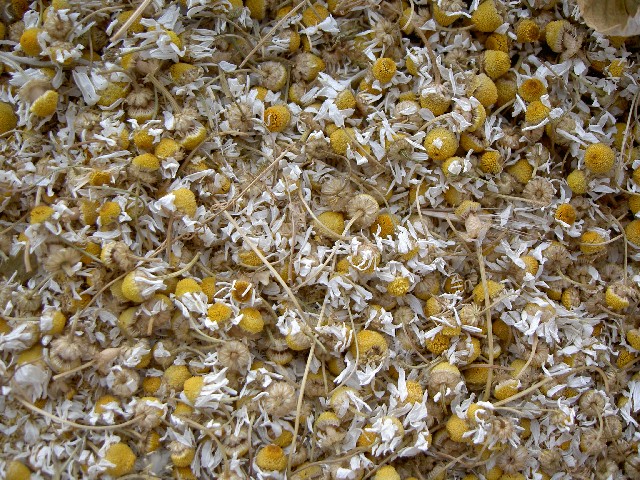 Ромашковым
                                                                   чаем
                                                                   поласкают 
                                                                   горло при
                                                                   простуде. 

                                                                   Ромашковый 
                                                                   чай помогает
                                                                   при  болях 
                                                                   в животе.

	Отвар ромашки используют для промывания ран и как примочку для глаз.
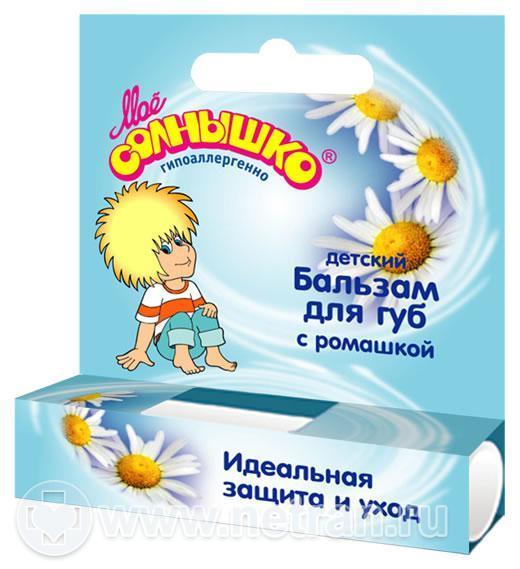 В ромашке                                        
                                                         есть вещества
                                                         которые 
                                                         защищают
                                                         кожу от
                                                         микробов.
                                                         Поэтому ее
                                                         используют
                                                         при
                                                         изготовлении:
                                                         косметики.
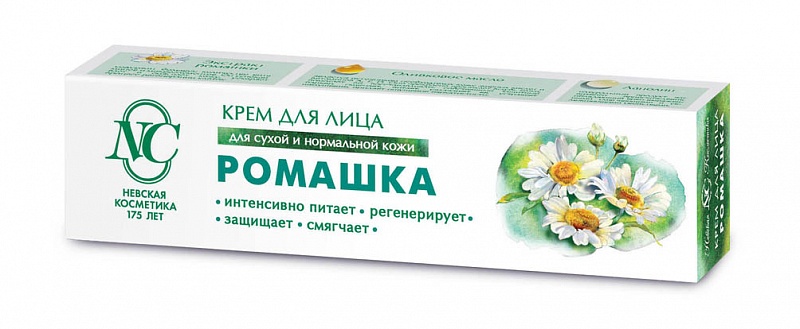 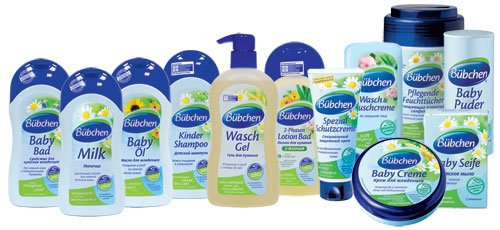 Полезные свойства ромашки этим не заканчиваются. Мы познакомились только с небольшой их частью.
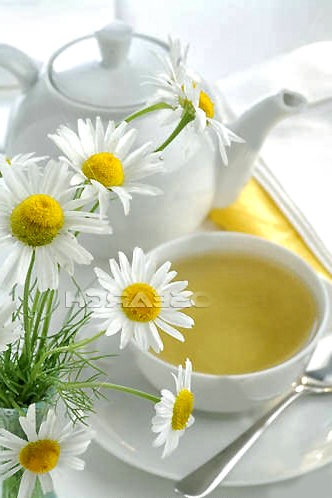 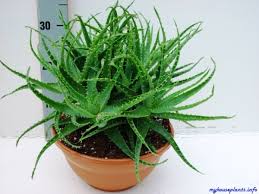 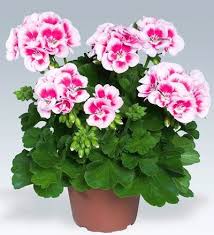 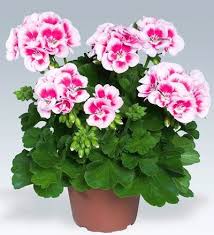 П е л а р г о н и я 
(Г е р а н ь)
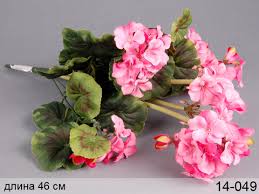 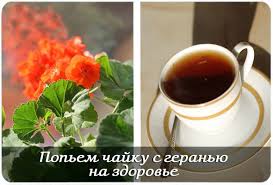 Герань помогает избавиться от бессоницы, снять усталость, нормализовать нервную систему. Чай из герани принимают в случае расстройства кишечника.
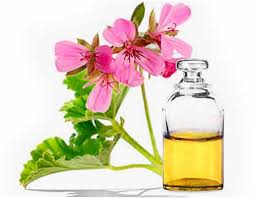 Эфирное масло герани – настоящий антидепрессант. Оно повышает физическую и даже умственную активность. Масло герани восстанавливает кожу после получения ожогов, разного рода обморожений. Им можно лечить сыпь.
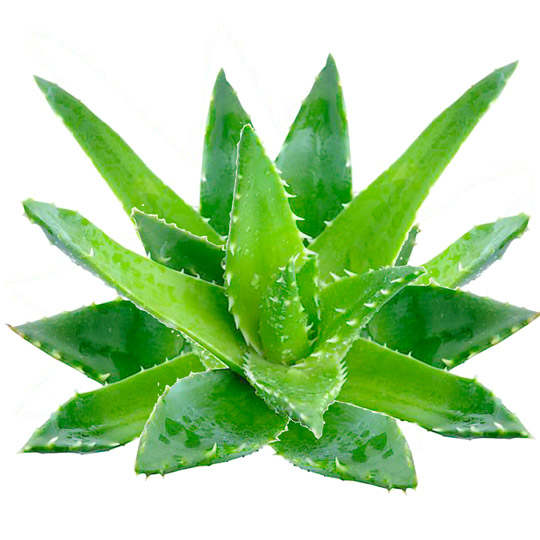 АЛОЭ- это лекарственное растение
Его еще называют столетник, и используют давно в лечебных целях
Сок алоэ имеет  неприятный запах и очень горький вкус
Из-за того, что алоэ полезный, он применяется очень часто
Алоэ богат минералами, витаминами, а еще обладает обезболивающим эффектом
Поэтому его применяют при лечении горла, носа, зубов, а также при ушибах, ранах и ссадинах
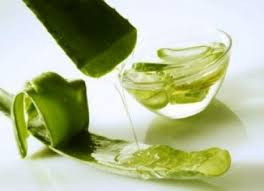 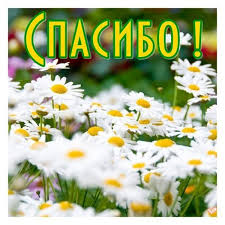